CURRICULARIZAÇÃO DA EXTENSÃO
TÍTULO DO TRABALHO
Autores:
-
-
-
  (prof. da disciplina)
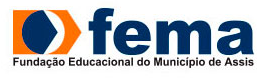 INTRODUÇÃO
INTRODUÇÃO
INTRODUÇÃO
OBJETIVO
Objetivo geral: 





Objetivos específicos:
DESENVOLVIMENTO DO PROJETO
Projeto de Extensão
DESENVOLVIMENTO DO PROJETO
EVIDÊNCIAS
CONSIDERAÇÕES FINAIS
AGRADECEMOS A ATENÇÃO!
CONTATO DOS AUTORES:
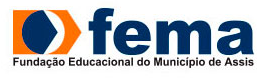